永慶房屋
宅速配成效
03/30/2011
1
[Speaker Notes: 這個 簡報示範 PowerPoint 的新功能，而且使用投影片放映來檢視的效果最佳。這些投影片是為了讓您瞭解，使用 PowerPoint 2010 可以讓您建立出多棒的簡報!

如需更多範例範本，請按一下 [檔案] 索引標籤，然後在 [新增] 索引標籤上按一下 [範例範本]。]
宅速配成效
「宅速配」系統在2003 年5 月份推出，
剛推出便獲得廣大客戶好評，
充分發揮高效率服務的優勢，

僅五月一整個月，
成交天數便較去年同期大幅下降了30 天，
大台北地區平均每一個案件只要51 天便可順利成交，
較去年同期的81天，整整縮短了30 天；

六月份亦是延續這股氣勢，
成交天數依然維持在52 天的高水平，
也較去年同期減少了13 天，寫下成交最迅速的新紀錄。
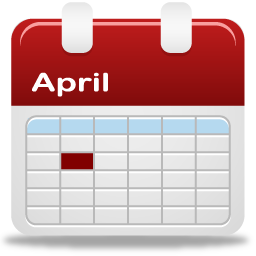 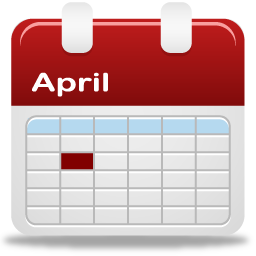 2002年 5月
2002年 6月
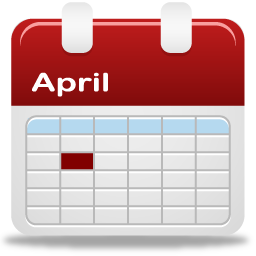 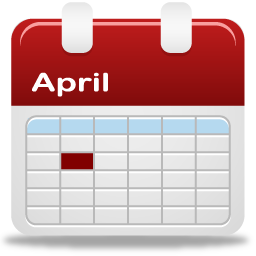 2003年 5月
81 days
65 days
2003年 6月
縮短30 days
縮短13 days
51 days
52 days
03/30/2011
2